《吸入評価表》
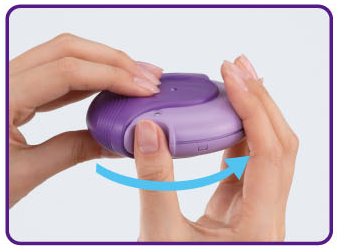 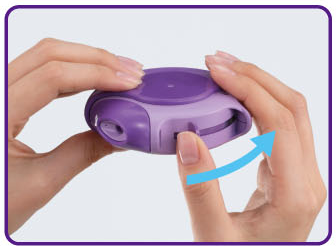 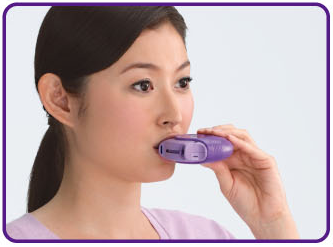 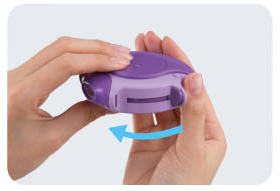 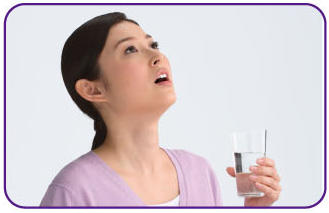 兵庫県喘息死ゼロ作戦　Ver. 1 20150828
《吸入評価表》
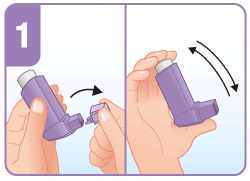 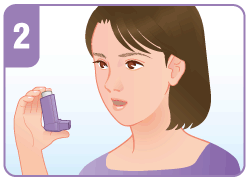 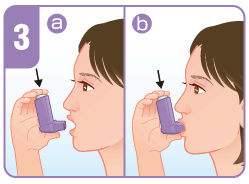 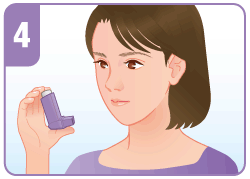 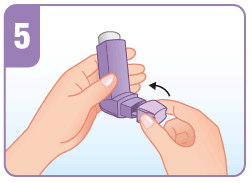 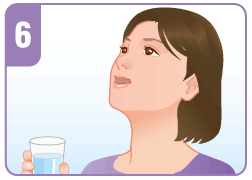 兵庫県喘息死ゼロ作戦　Ver. 1 20150828
《吸入評価表》
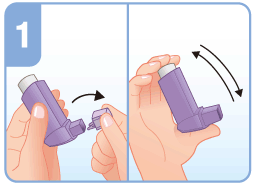 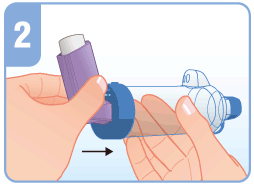 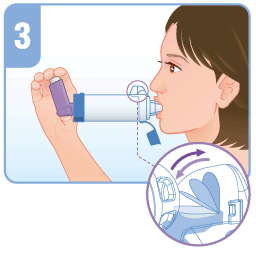 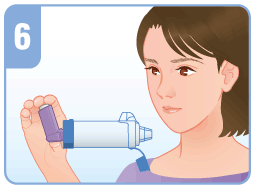 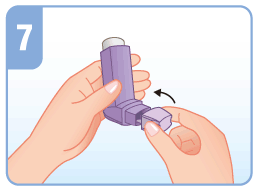 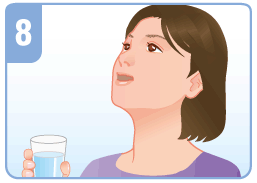 兵庫県喘息死ゼロ作戦　Ver. 1 20150828
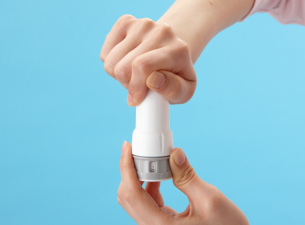 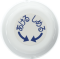 《吸入評価表》
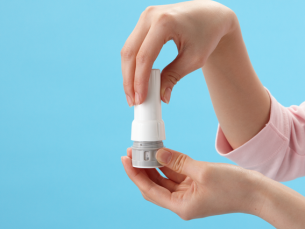 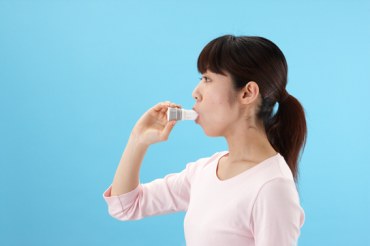 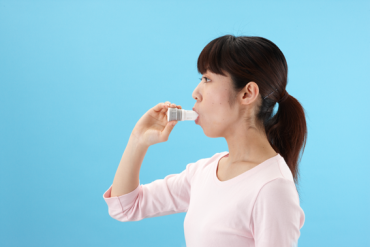 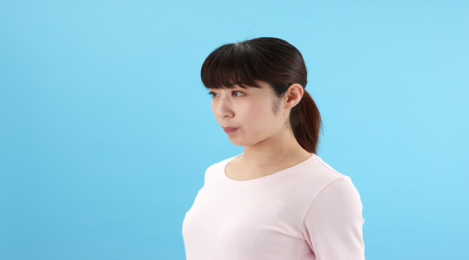 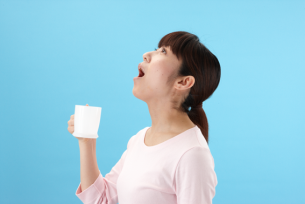 兵庫県喘息死ゼロ作戦　Ver. 1 20150828
《吸入評価表》
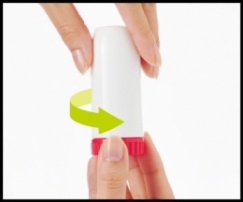 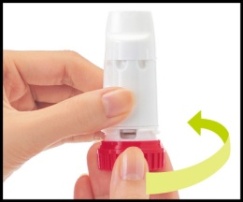 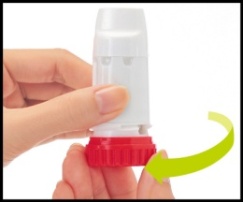 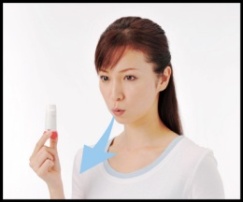 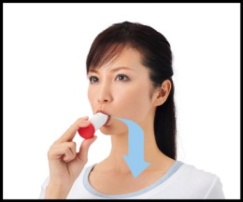 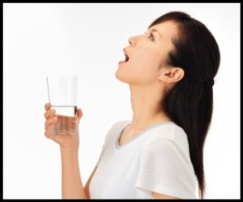 兵庫県喘息死ゼロ作戦　Ver. 1 20150828
《吸入評価表》
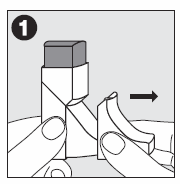 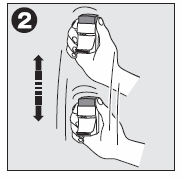 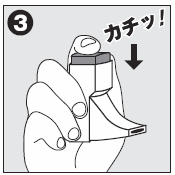 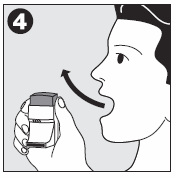 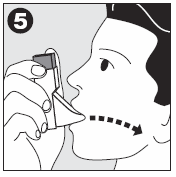 兵庫県喘息死ゼロ作戦　Ver. 1 20150828
《吸入評価表》
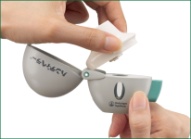 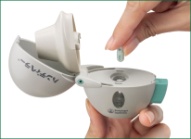 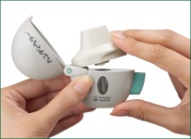 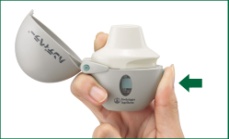 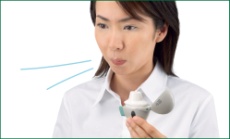 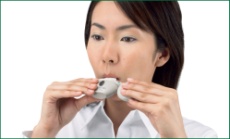 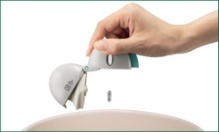 兵庫県喘息死ゼロ作戦　Ver. 1 20150828
《吸入評価表》
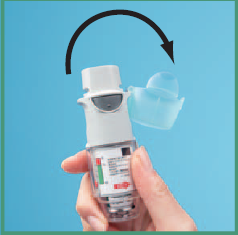 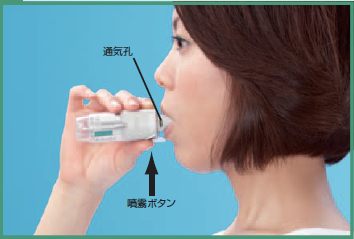 兵庫県喘息死ゼロ作戦　Ver. 1 20150828
《吸入評価表》
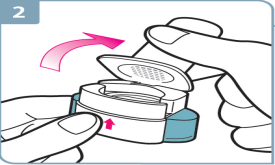 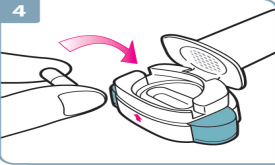 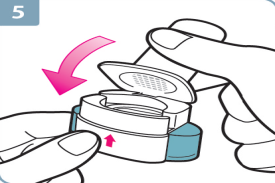 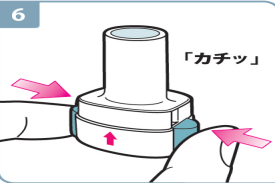 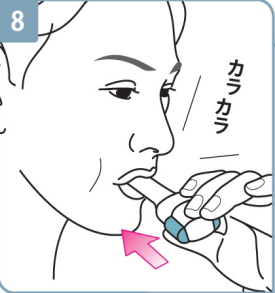 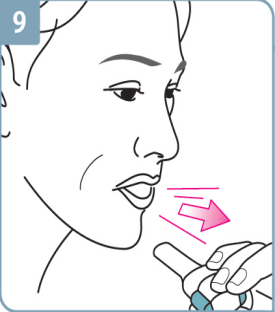 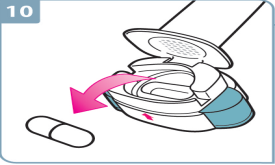 兵庫県喘息死ゼロ作戦　Ver. 1 20150828
《吸入評価表》
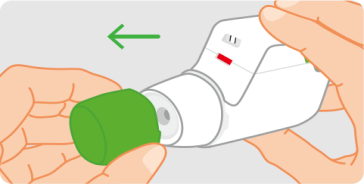 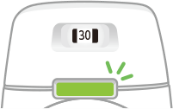 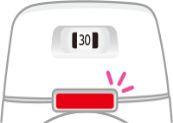 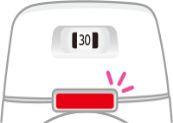 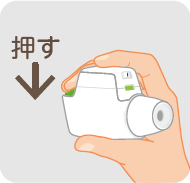 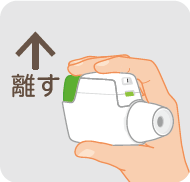 赤色
赤色
緑色
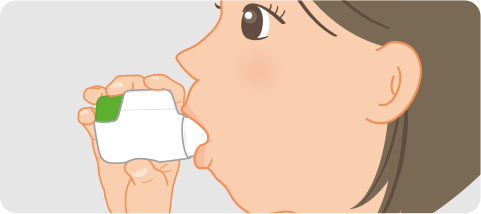 兵庫県喘息死ゼロ作戦　Ver. 1 20150828
《吸入評価表》
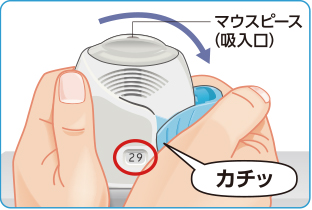 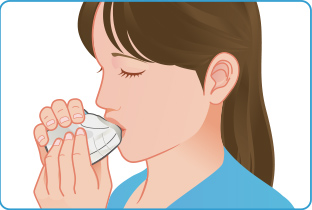 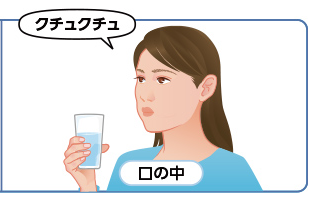 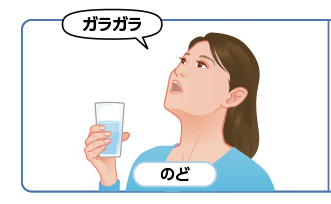 兵庫県喘息死ゼロ作戦　Ver. 1 20150828